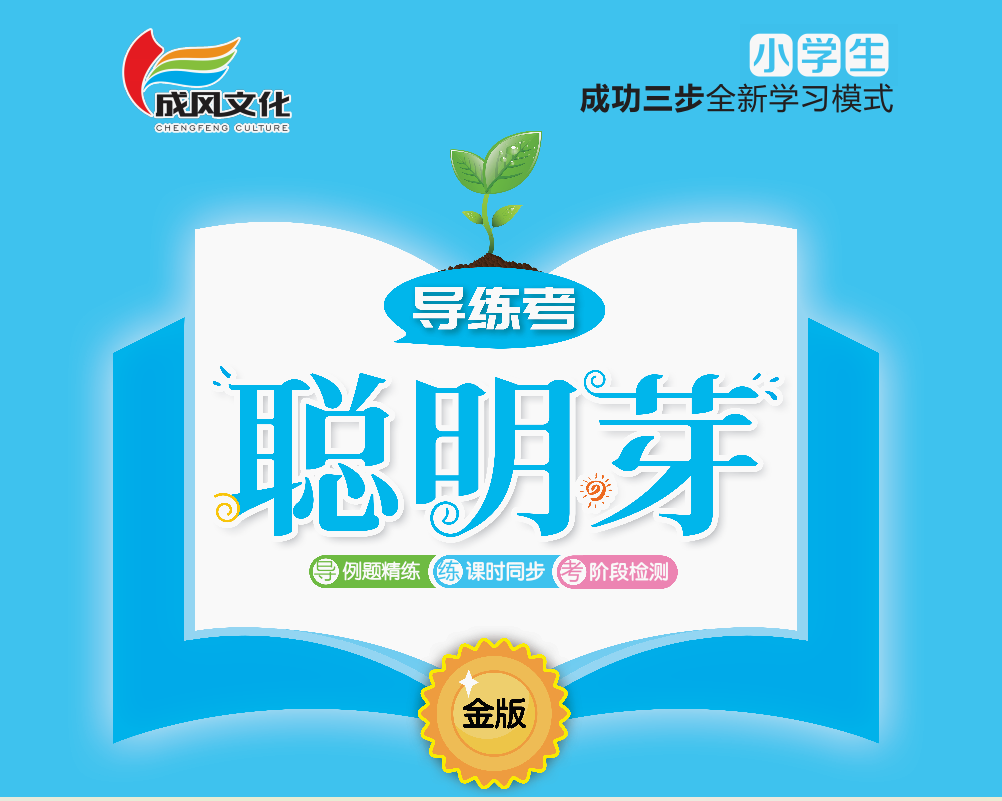 七    观察物体
第1课时    观察物体(1)
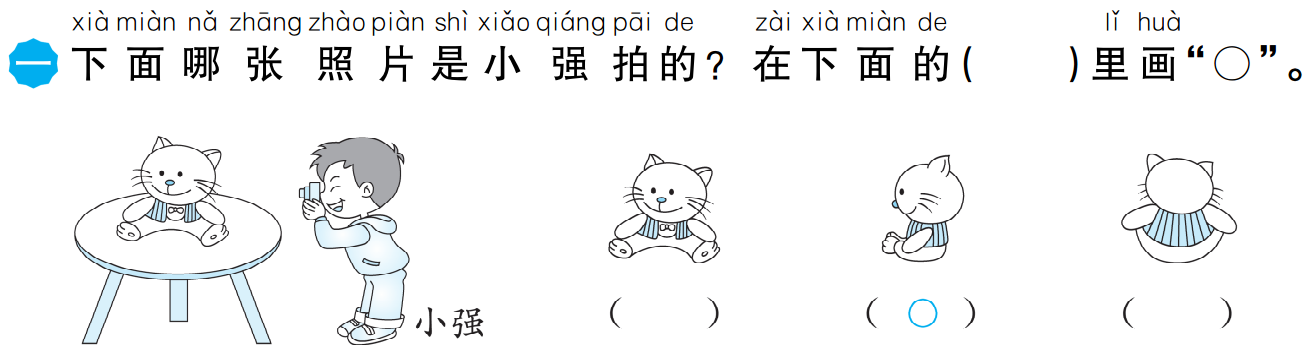 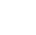 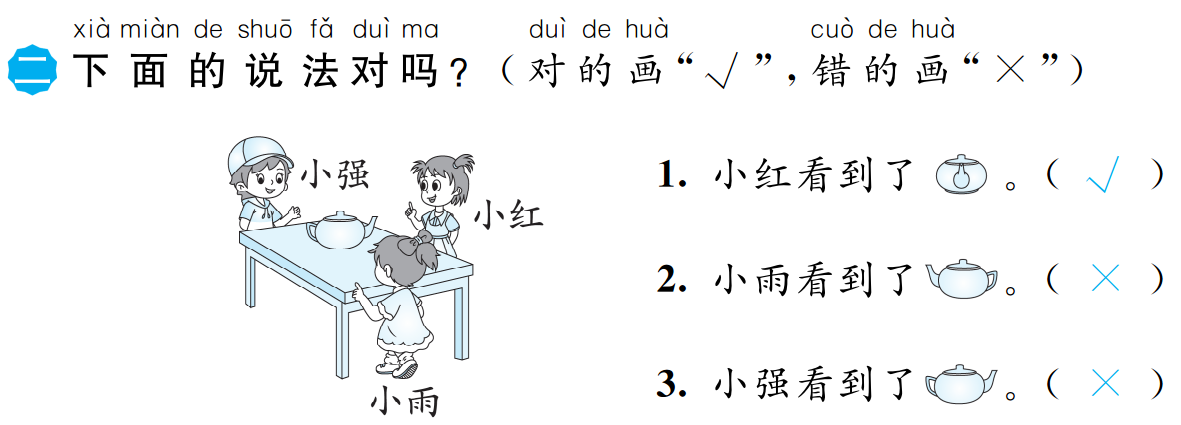 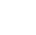 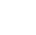 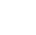 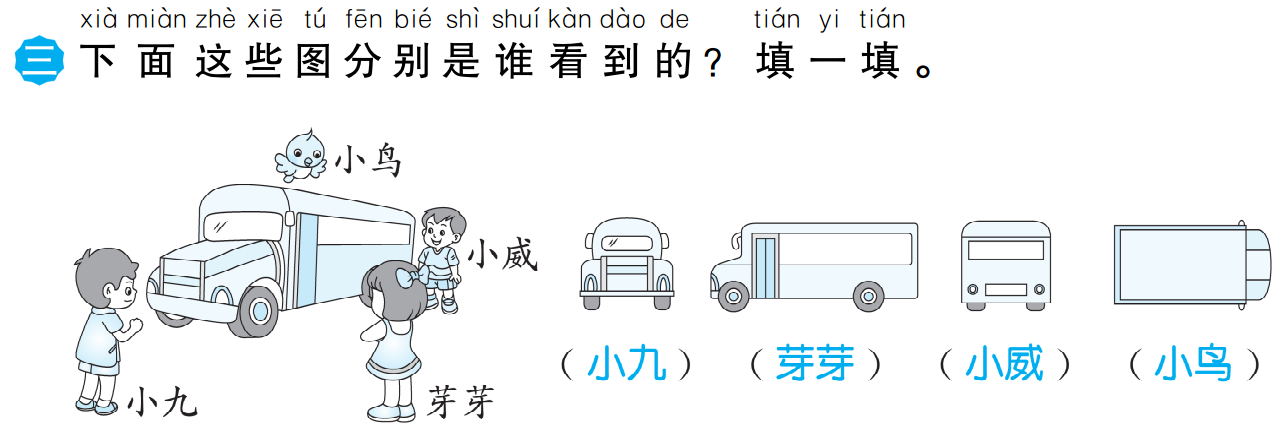 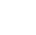 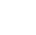 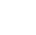 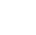 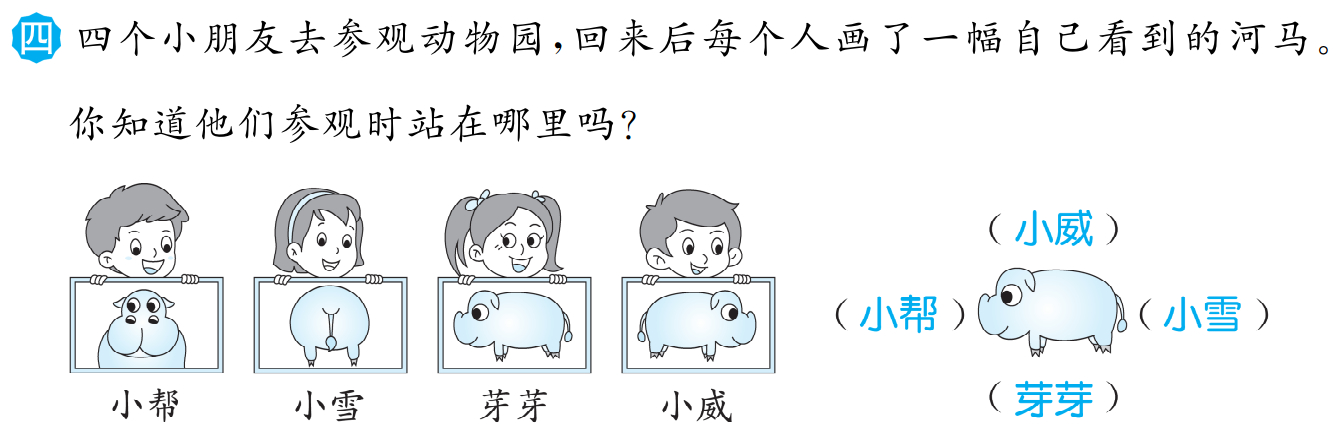 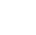 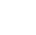 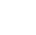 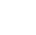 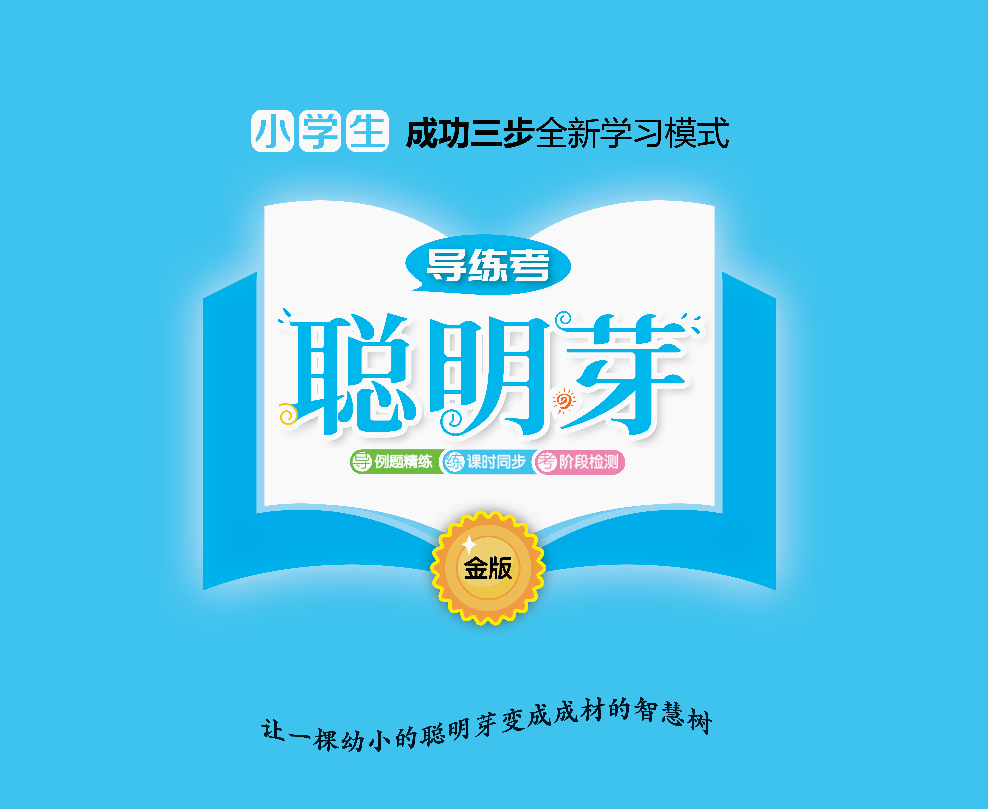